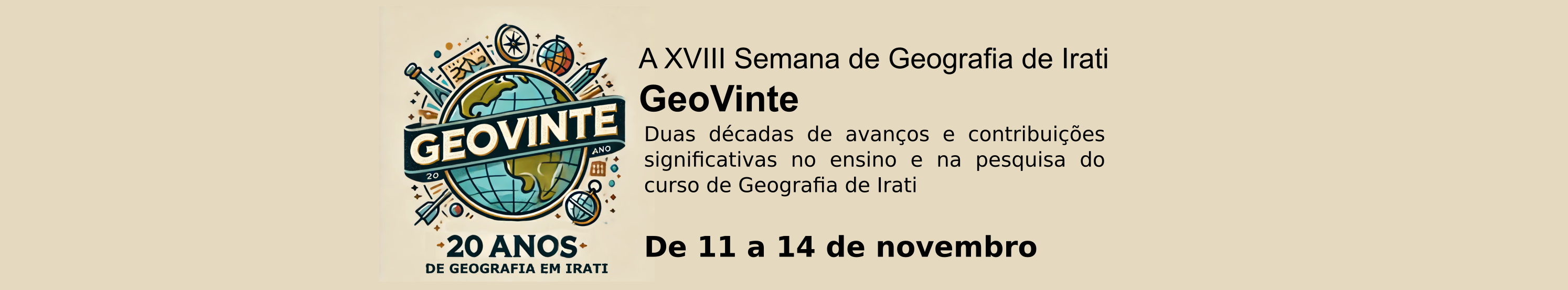 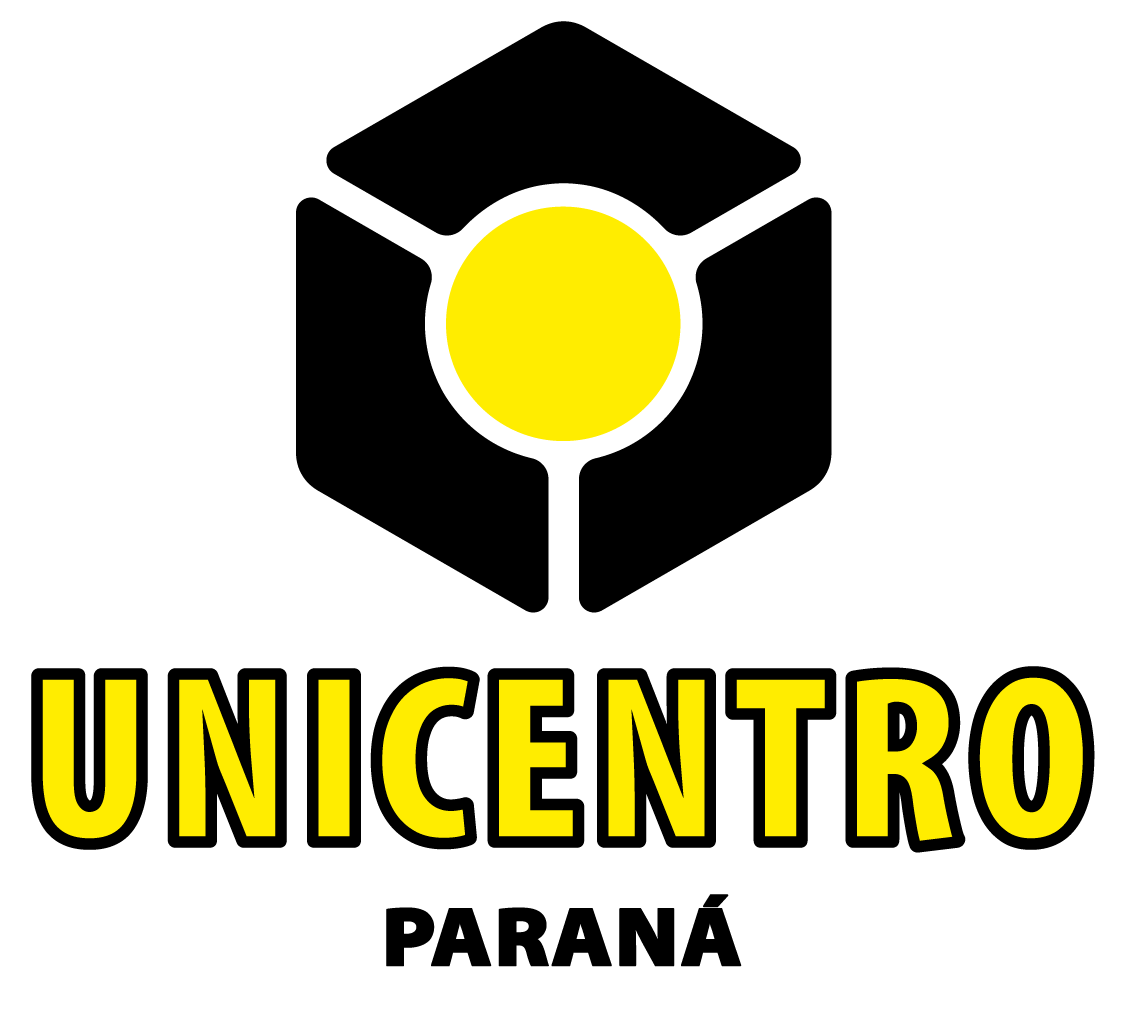 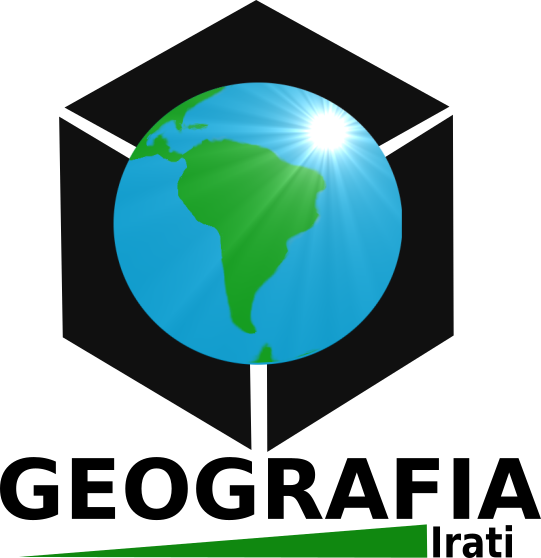 Título
Autores:
INTRODUÇÃO

Texto em fonte Times New Roman, 28
METODOLOGIA

Texto em fonte Times New Roman, 28
RESULTADOS E DISCUSSÃO

Texto em fonte Times New Roman, 28
CONCLUSÃO

Texto em fonte Times New Roman, 28
REFERÊNCIAS

Livro: SOBRENOME DO(A) AUTOR(A) DA OBRA, Prenomes. Título da obra: subtítulo. Número da edição. Local de Publicação: Editora, ano de publicação.

Capítulo de livro: SOBRENOME DO(A) AUTOR(A) DO CAPÍTULO, Prenomes. "Título do capítulo: subtítulo". In: SOBRENOME DO(A) AUTOR(A) DA OBRA, Prenomes. Título da obra: subtítulo. Número da edição. Local de Publicação: Editora, ano de publicação. Páginas inicial e final do capítulo.

Artigo de periódico: SOBRENOME DO(A) AUTOR(A) DO ARTIGO, Prenomes. "Título do artigo: subtítulo". Título do Periódico, número do volume, número do fascículo, páginas inicial e final do artigo, mês e ano.
REFERÊNCIAS

Dissertações e Teses: SOBRENOME DO(A) AUTOR(A), Prenomes. Título da obra: subtítulo. Ano de apresentação. Categoria (Grau e Área de Concentração) – Instituição, Local.

Trabalhos apresentados em eventos científicos: SOBRENOME DO(A) AUTOR(A) DO TRABALHO, Prenomes. "Título do trabalho". In: NOME DO EVENTO, Número da edição do evento, Cidade onde se realizou o evento. Anais... (ou Proceedings... ou Resumos...) Local de publicação: Editora, Ano de publicação. Páginas inicial e final do trabalho.